“国培计划（2017）”——
山西省中小学幼儿园教师
信息技术应用能力提升培训项目
初中语文1坊培训总结
主编：赵雅裴
内容大纲
C
ONTENTS
02
相逢是歌
学情通报
01
03
04
优秀学员
再别康桥
相逢是首歌
01
kaipianjiyu
[Speaker Notes: 模板来自于 http://meihua.docer.com/]
世间所有的相遇都是久别的重逢。
2017年秋，我们初中语文1坊85名学员有幸相逢——相逢在“国培计划（2017）”——山西省中小学幼儿园教师—信息技术应用能力提升培训项目初中地理1坊网络学习平台中。
我作为学员们的辅导教师，也深感荣幸，荣幸与大家相逢，有幸与大家一起走过一段 教学相长的学习之路。
相逢是歌
学情通报
02
xueqingtongji
[Speaker Notes: 模板来自于 http://meihua.docer.com/]
学情通报
我坊共有85名学员，全部登录平台进行学习，84名学员培训最终成绩合格，培训合格率达到99%。
     几个月来，我坊学员认真学习，及时上传作业，部分学员还通过QQ群向我咨询学习中遇到的疑难点问题，每个阶段学习的起止时间等问题，我都给予他们认真的答复。
     我坊的学习氛围非常好，老师们！你们辛苦了！
优秀学员
03
wenxintishi
[Speaker Notes: 模板来自于 http://meihua.docer.com/]
优秀表彰
郭锦秀                          晋城市陵川县棋源中学
冯华花                          晋城市陵川县教育局
赵天平	              晋城市陵川县进修校
宁志贤	              运城市稷山县稷峰一中
张俊飞	     晋城市陵川县棋源中学校
秦玫瑰	     晋城市陵川县棋源中学校
付宇	          晋城市陵川县棋源中学校
付江敏	     运城市蔡村初中
迪哲娅	     运城市化峪一中
杨红燕	     运城市稷山县稷峰一中
再别康桥
03
wenxintishi
[Speaker Notes: 模板来自于 http://meihua.docer.com/]
有缘再相见
轻轻的我走了，
正如我轻轻的来；
我轻轻的招手，
作别西天的云彩。
……
悄悄的我走了，
正如我悄悄的来；
我挥一挥衣袖，
不带走一片云彩。
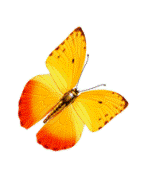 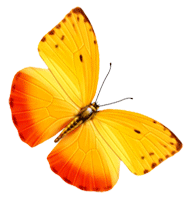